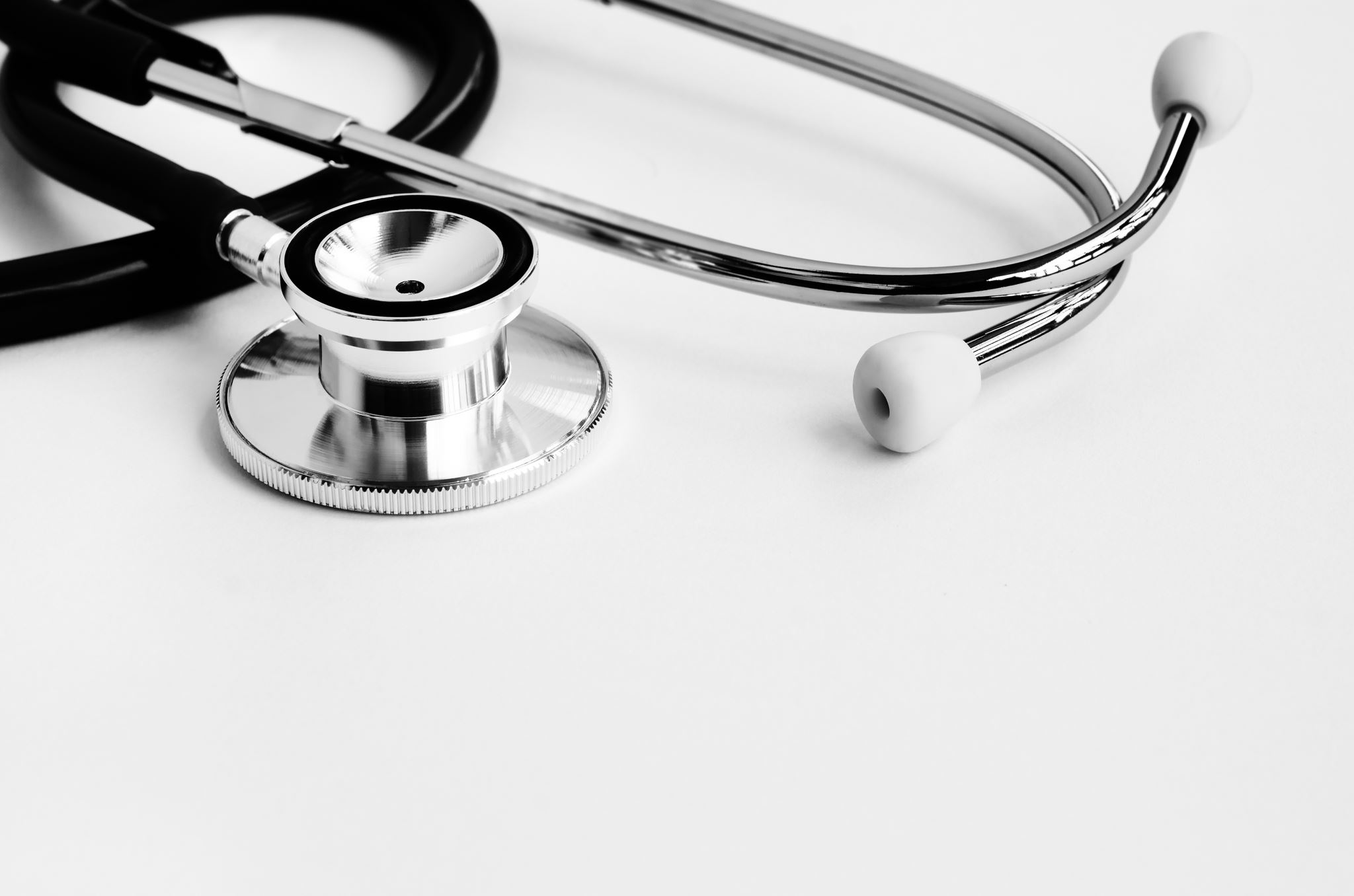 Barlby Surgery
Patient Participation Group Meeting 
Wednesday 02.03.2022
Introduction  
PPG vision and practice working relationship 
Covid updates for patients
NHS health checks – The benefits 
Questions
Today’s Agenda
Introduction
Welcome to our PPG meeting Introductions
Expectations of meeting
PPG Vision
Our Patient Participation Group is designed to:
Develop a partnership with patients
Discover what a range of patients think about services and to establish their priorities
Provide a platform to test and modify ideas/plans
How are we keeping our staff and patients safe during Covid ?
Regular Lateral Flow tests 
Wearing Face masks 
Social Distancing 
Triaging pts when coming in to the practice .
NHS Health checks
What is an NHS Health check?
The NHS Health check is a health check-up for adults in England aged 40 to 74. It's designed to spot early signs of stroke, kidney disease, heart disease, type 2 diabetes or dementia. As we get older, we have a higher risk of developing one of these conditions. An NHS Health Check helps find ways to lower this risk.
Am I eligible for an NHS Health Check? 
The check is for people who are aged 40 to 74 who do not have any of the following pre-existing conditions:
Who does my NHS Health Check?
NHS Health checks are carried out by our Health Care Assistant Chitra & Lavinia
Call waiting Times
What we are doing to address this?.
We have recently had a recruitment fair and following on from that have 4 new receptionist currently on boarding to join the team, which will have a positive impact on the number of staff picking up calls
Call wall board:
The whole team have access to a live call wall board which tells them how many calls are waiting, longest wait time and missed calls
Negative Google reviews
“They're only good if you don't need anything from them. If you think you might find better care here, pls trust me it isn't the case, especially if you have a chronic illness that needs regular care. I made that mistake and now seriously regretting it. They can't even remember to call you in for regular check ups. Have to be chasing them for everything. My boyfriend has had an equally terrible experience with them and we are both leaving. This afternoon i requested a phone appointment to discuss why they are so terrible at managing my illness and that 8 months have passed since my last check ups (supposed to run every 6 months)”.
“I call to book an appointment and I’ll be 1st in the queue for at least 20mins before someone answers or if they even answer at all. The service I’ve been receiving these last couple of months are absolutely horrendous. When you ask for an appointment they either ask you to go on DR.IQ or tell you to call up at 8am the next day. Also the issues with prescribing my medication is unacceptable as I have had underlying heath conditions for over 10+ years.Not even a 1 star.Sort it out.”
“The customer services very bad and u can see every time new faces. And they are gave wrong information. But the doctors and the nurses good. I have 3 years with them they was good but now 0 so I’m looking for another gb (surgery)”
Positive Google reviews
I’m really happy with the surgery, Dr’s take you seriously and the reception staff are really helpful.
Excellent service and team
I’m really happy with the surgery, Dr’s take you seriously and the reception staff are really helpful.
Had a test today which I’m really dreading but Nurse Alexandra is such a fantastic nurse which made me really at ease and gave me a lot of reassurance. Very compassionate and empathetic. I never had a nurse like her. Thank you Nurse Alexandra for your kind and genuine care. The test was really smooth
Questions
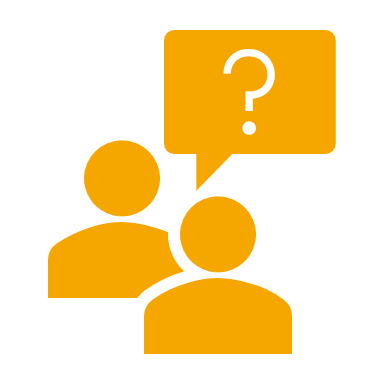